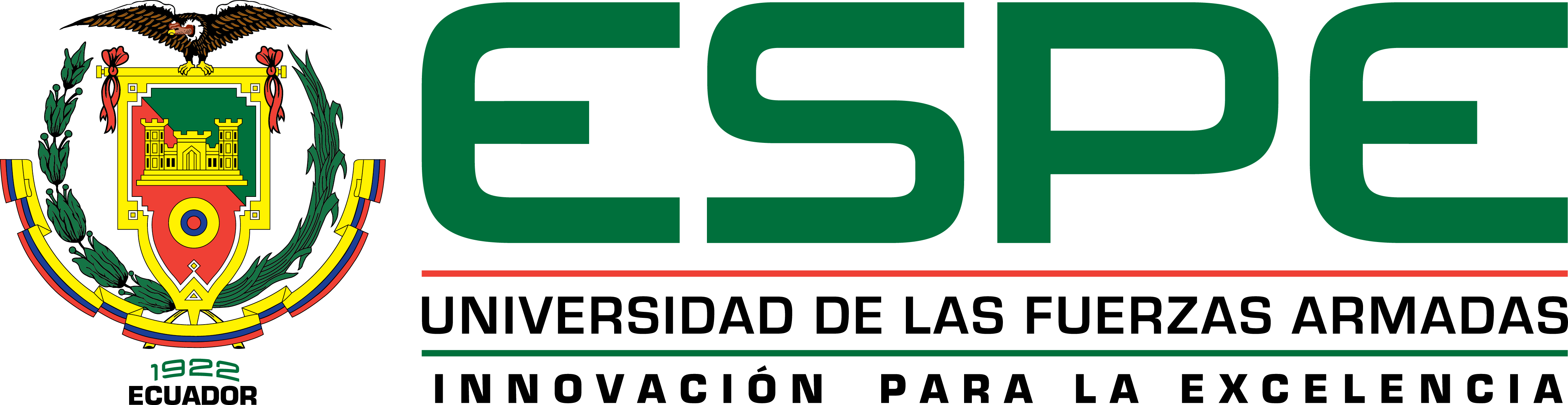 DEPARTAMENTO DE CIENCIAS ECONÓMICAS, ADMINISTRATIVAS Y DE COMERCIO
 
CARRERA DE INGENIERÍA EN COMERCIO EXTERIOR Y NEGOCIACIÓN INTERNACIONAL
ANÁLISIS DE LA POLÍTICA COMERCIAL DE TELÉFONOS CELULARES: DIMENSIÓN COMERCIO INFORMAL
AUTOR: CHAMORRO ZUMBA DAVID EDUARDO
INTRODUCCIÓN
CONTRABANDO
TRIBUTOS
TEORÍAS
PORCENTAJE DE POBLACIÓN CON CELULARES Y REDES SOCIALES.
Personas que tienen un teléfono inteligente (SMARTPHONE) a nivel nacional.
CLASIFICACIÓN 
ARANCELARIA
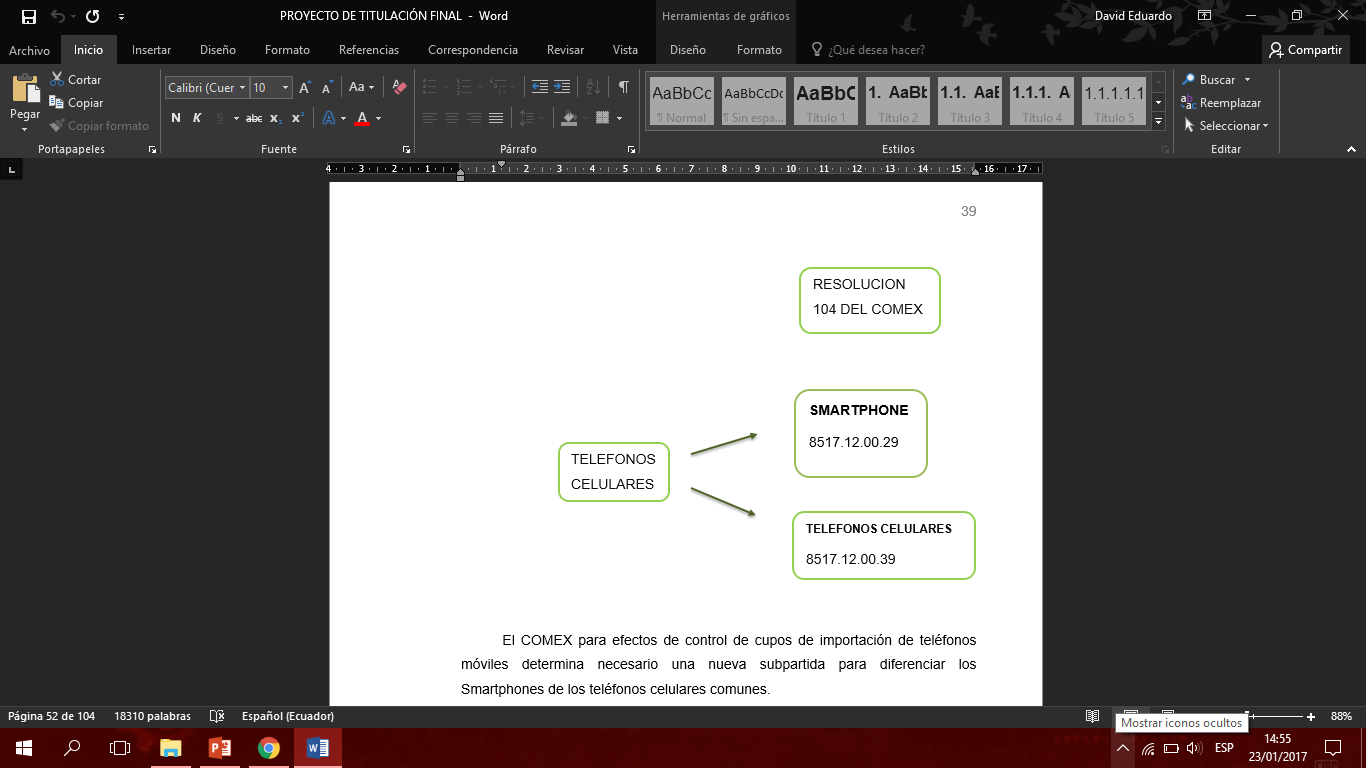 EVOLUCIÓN DE LA 
TELEFONÍA MÓVIL
PAÍSES EXPORTADORES
CUPO ADICIONAL
IMPACTO DE LA NORMATIVA
-61%
INFLUENCIA EN EL COSTO
El costo de la importación seria $ 29.626,33. El IVA no es considerado como parte del costo ya que este nos sirve como crédito tributario
INFLUENCIA EN EL COSTO
CONCLUSIONES
RECOMENDACIONES
GRACIAS POR
SU ATENCIÓN